Figure 1 (a) Group averaged pVEPs at median occipital electrode (Oz). Note morphological, latency, and amplitude ...
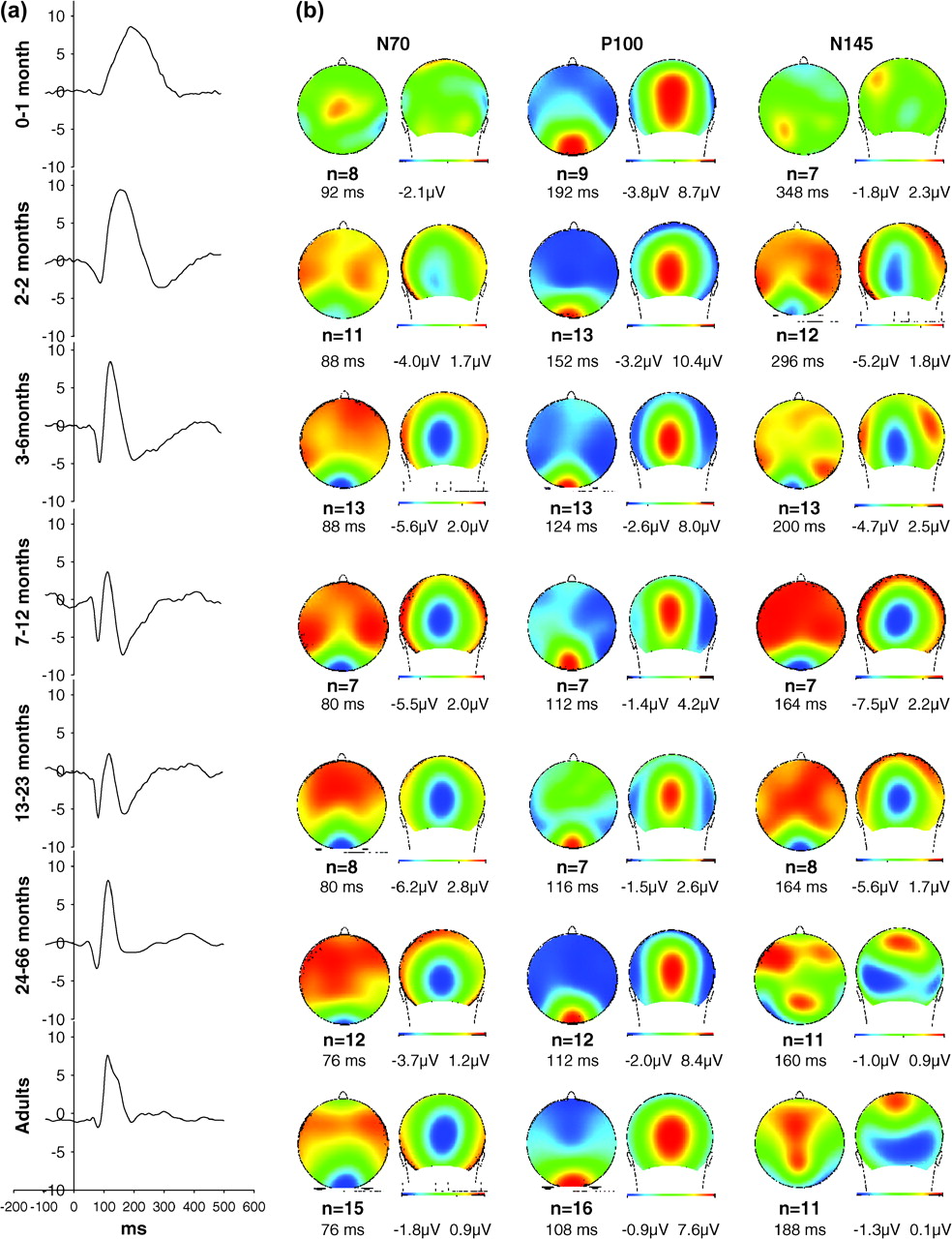 Cereb Cortex, Volume 17, Issue 1, January 2007, Pages 100–107, https://doi.org/10.1093/cercor/bhj130
The content of this slide may be subject to copyright: please see the slide notes for details.
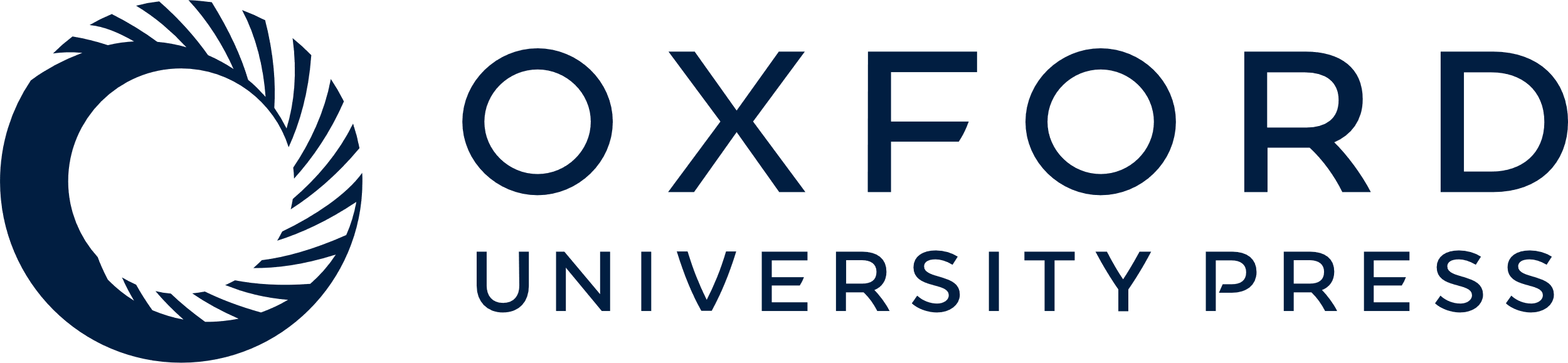 [Speaker Notes: Figure 1 (a) Group averaged pVEPs at median occipital electrode (Oz). Note morphological, latency, and amplitude changes. All groups are represented on the same scale. (b) Topographical all in one maps and back view maps. Note scale differences for each component (N70, P100, N145) for developmental amplitudes adjustments.


Unless provided in the caption above, the following copyright applies to the content of this slide: © The Author 2006. Published by Oxford University Press. All rights reserved. For permissions, please e-mail: journals.permissions@oxfordjournals.org]
Figure 2 Sums of 125 data points on group averaged data between 0 and 500 ms poststimulus.
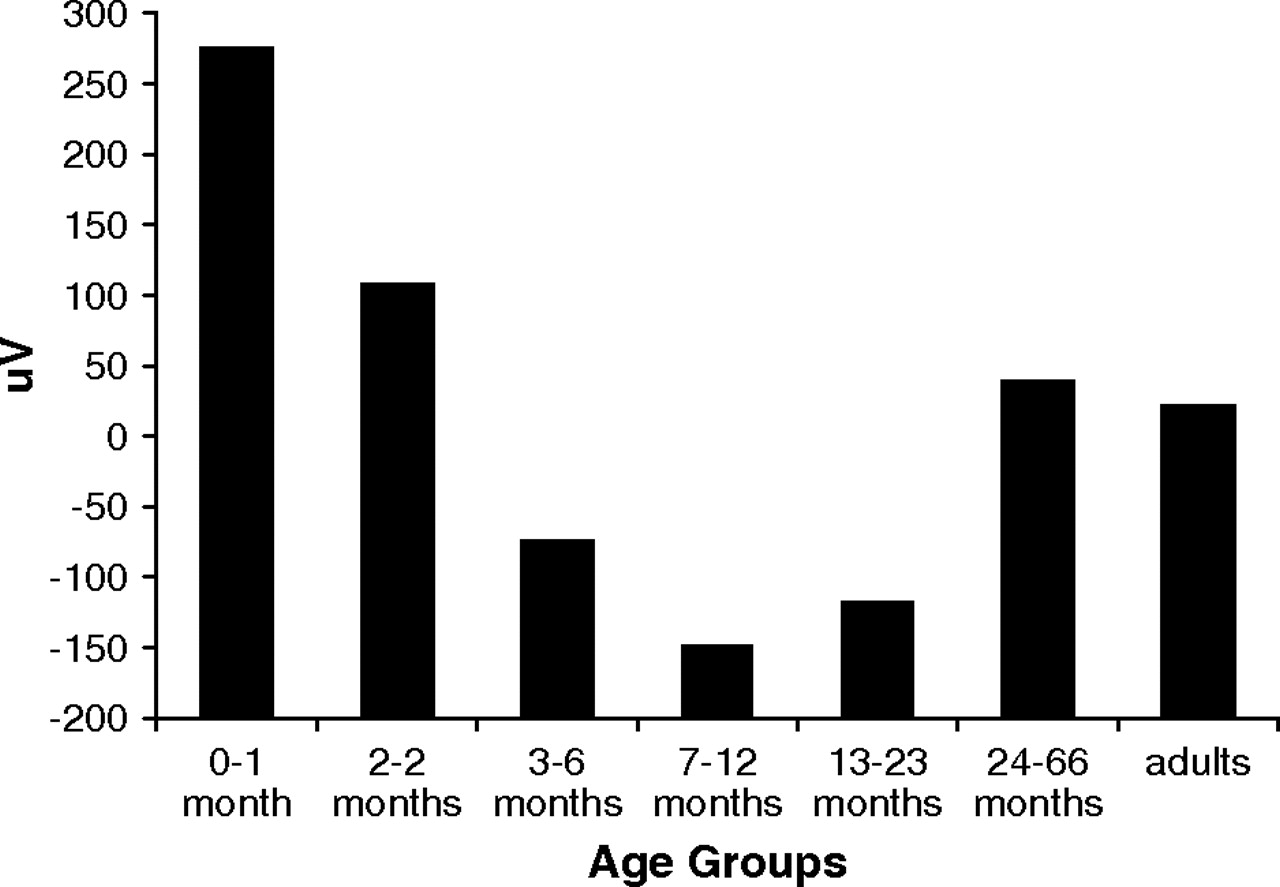 Cereb Cortex, Volume 17, Issue 1, January 2007, Pages 100–107, https://doi.org/10.1093/cercor/bhj130
The content of this slide may be subject to copyright: please see the slide notes for details.
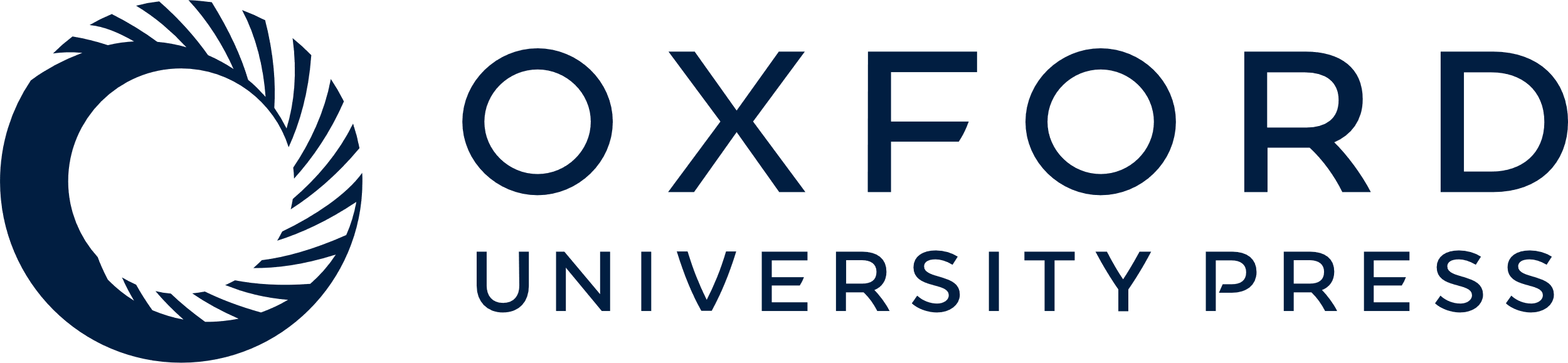 [Speaker Notes: Figure 2 Sums of 125 data points on group averaged data between 0 and 500 ms poststimulus.


Unless provided in the caption above, the following copyright applies to the content of this slide: © The Author 2006. Published by Oxford University Press. All rights reserved. For permissions, please e-mail: journals.permissions@oxfordjournals.org]
Figure 3 (a) Mean pVEPs amplitude real values and standard deviations at the median occipital electrode. ...
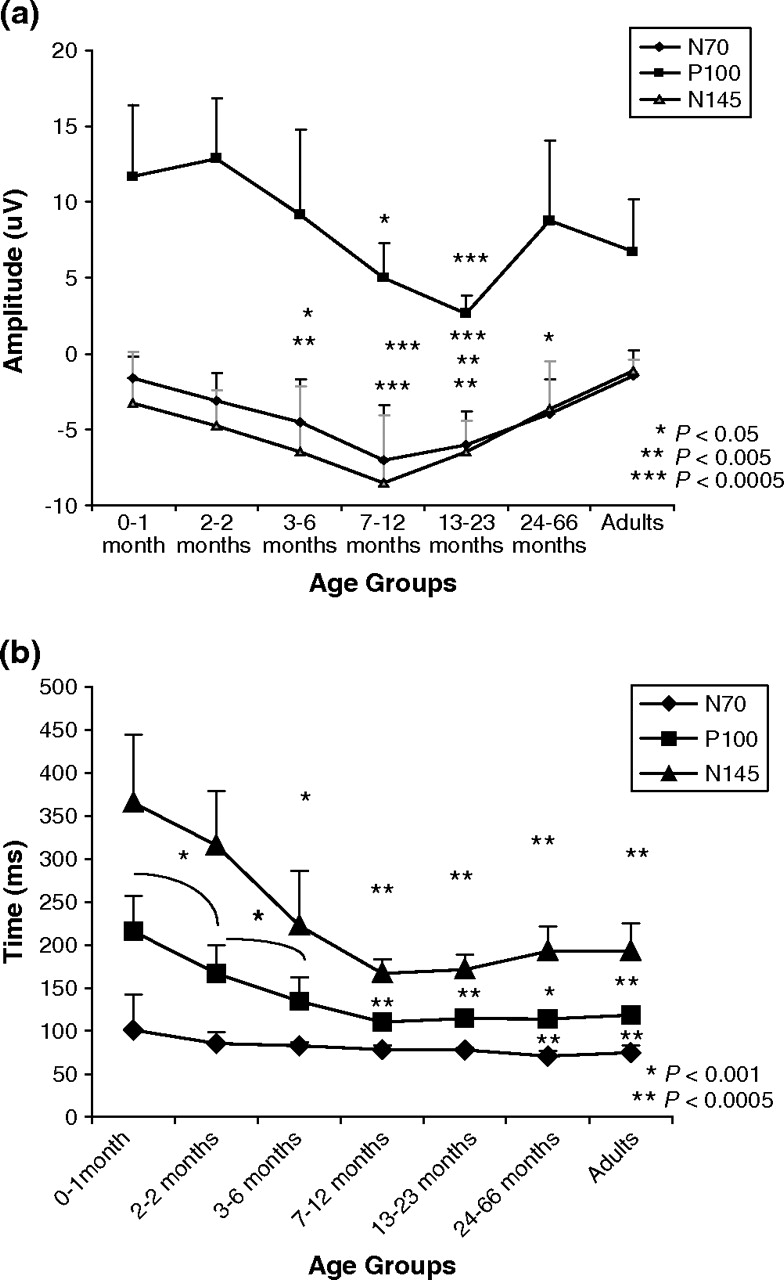 Cereb Cortex, Volume 17, Issue 1, January 2007, Pages 100–107, https://doi.org/10.1093/cercor/bhj130
The content of this slide may be subject to copyright: please see the slide notes for details.
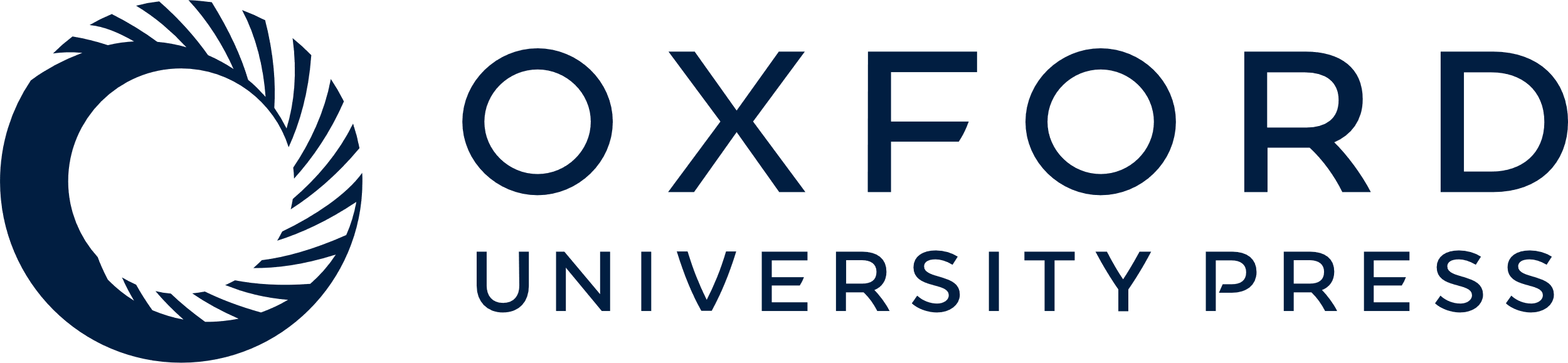 [Speaker Notes: Figure 3 (a) Mean pVEPs amplitude real values and standard deviations at the median occipital electrode. Between-groups factors of significance are indicated. P100: P < 0.05, 7–12 versus 2 months; 13–23 versus 0–1 month, 2 months and 3–6 months. N70: P < 0.05, 3–6 months versus 1 month and adults; 7–12 months versus 1 month, 2 months and adults; 13–23 months versus 1 month and adults; 24–66 months versus adults. N145: P < 0.05, 3–6 months, 7–12 months, and 13–23 months versus adults. (b) Mean pVEPs latency real values at the median occipital electrode. N70: P < 0.05, 24–66 months and adults versus 1 month. P100: P < 0.05, 1 month versus all other groups; 3 months to adulthood versus 1 month and 2 months. N145: P < 0.05, 3 months to adults versus 1 month and 2 months.


Unless provided in the caption above, the following copyright applies to the content of this slide: © The Author 2006. Published by Oxford University Press. All rights reserved. For permissions, please e-mail: journals.permissions@oxfordjournals.org]
Figure 4 All bands absolute spectral magnitude in uV.
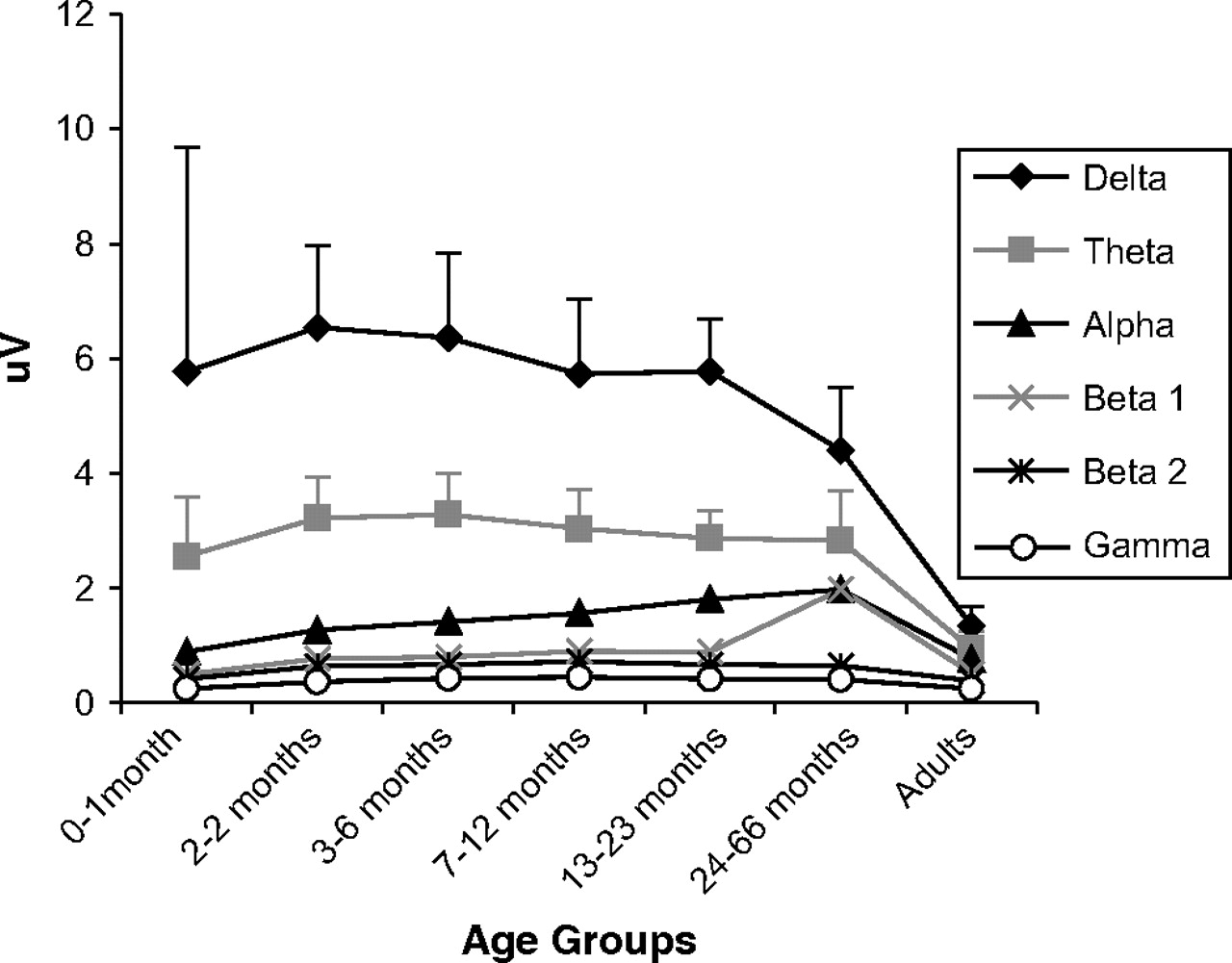 Cereb Cortex, Volume 17, Issue 1, January 2007, Pages 100–107, https://doi.org/10.1093/cercor/bhj130
The content of this slide may be subject to copyright: please see the slide notes for details.
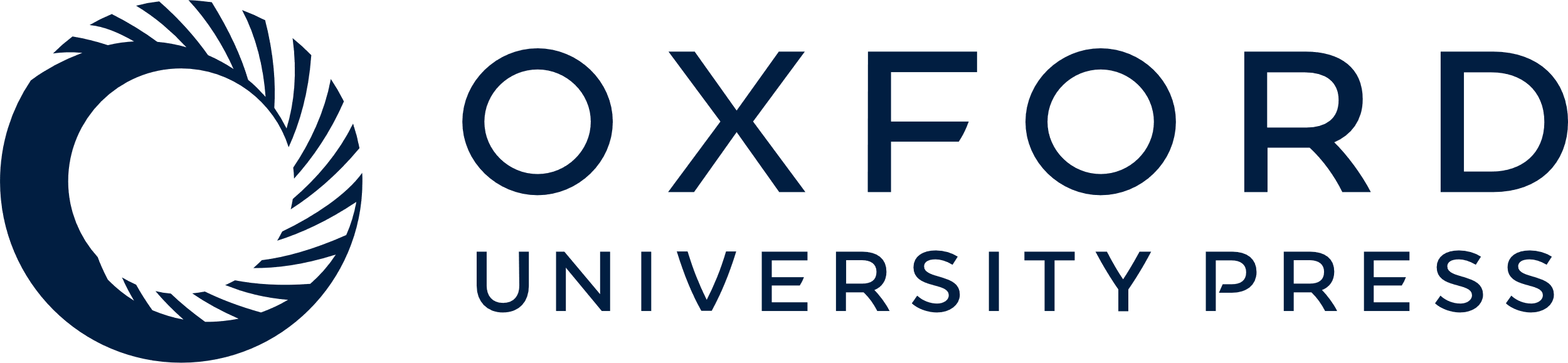 [Speaker Notes: Figure 4 All bands absolute spectral magnitude in uV.


Unless provided in the caption above, the following copyright applies to the content of this slide: © The Author 2006. Published by Oxford University Press. All rights reserved. For permissions, please e-mail: journals.permissions@oxfordjournals.org]
Figure 5 (a) Alpha/theta, beta1/theta, beta2/theta, gamma/theta ratio means and standard deviations. Alpha/theta: P < ...
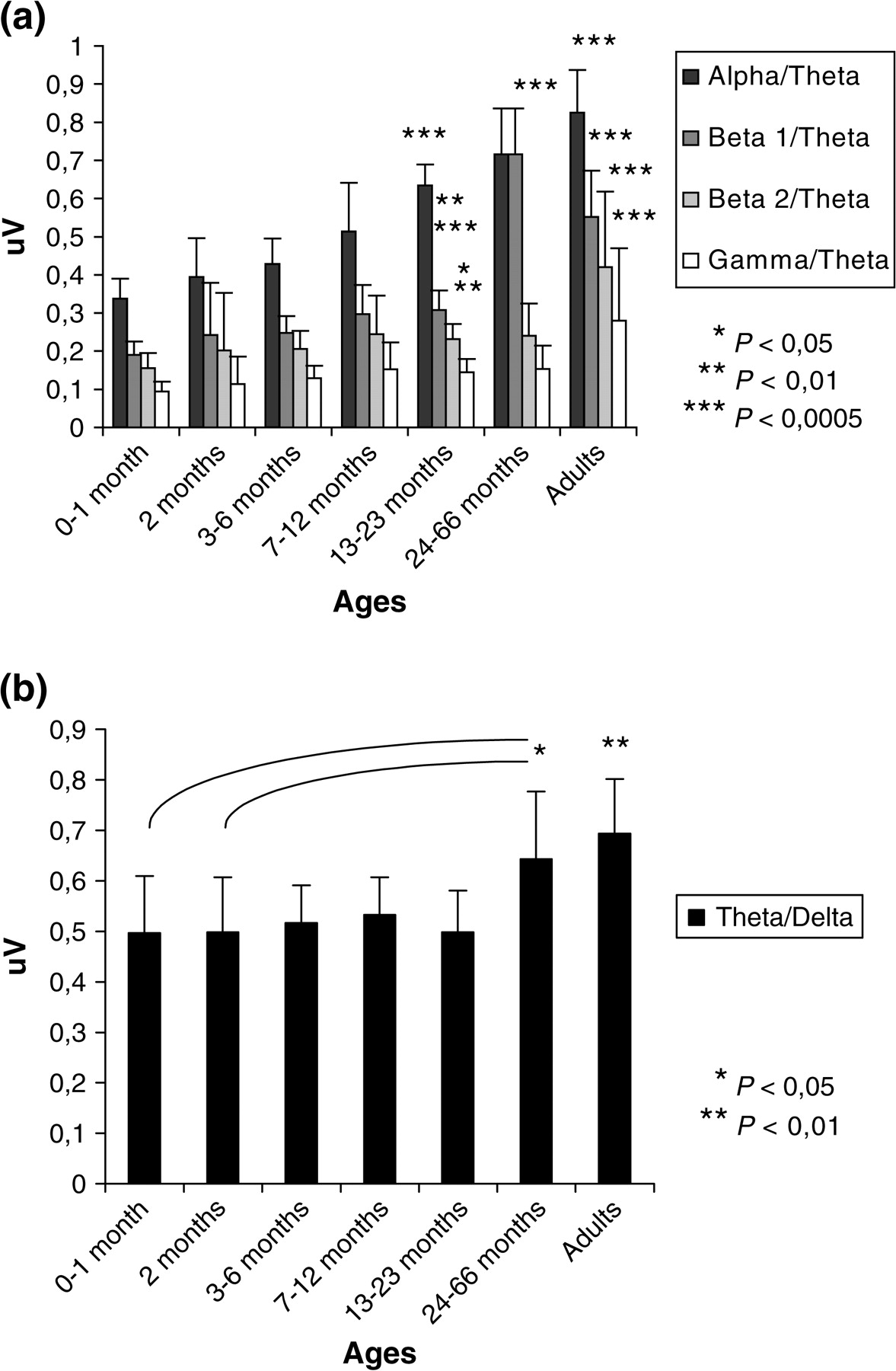 Cereb Cortex, Volume 17, Issue 1, January 2007, Pages 100–107, https://doi.org/10.1093/cercor/bhj130
The content of this slide may be subject to copyright: please see the slide notes for details.
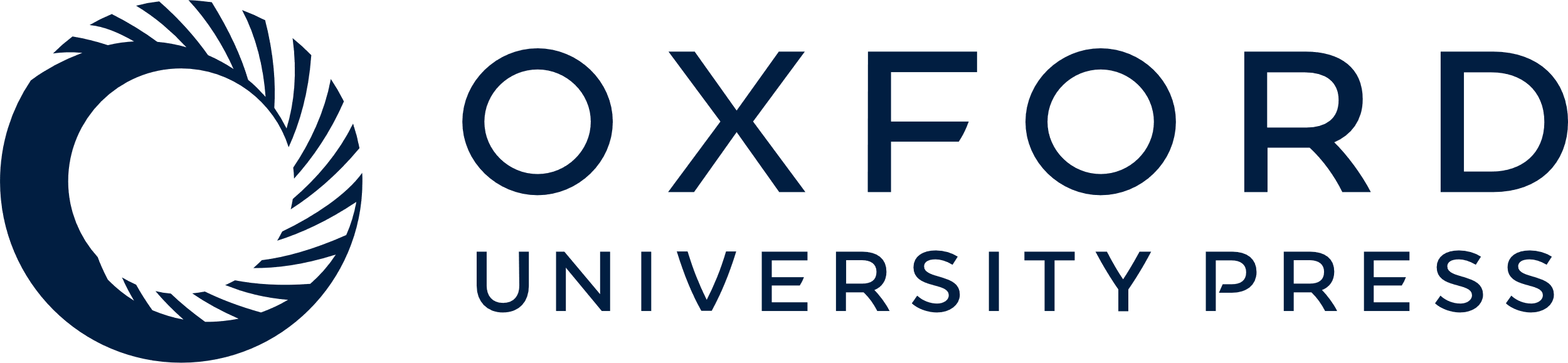 [Speaker Notes: Figure 5 (a) Alpha/theta, beta1/theta, beta2/theta, gamma/theta ratio means and standard deviations. Alpha/theta: P < 0.0005 groups of 1 month to 23 months versus adults, 13–23 months versus 1–6 months and adults. Beta1/theta: P < 0.05, 13–23 months versus 1 month and 24 to adults. 24- to 66-month group and adult group ratios are significantly different from all other groups. Beta2/theta: P < 0.05, adults versus all other groups; 13–23 months versus 1 month and adults. Gamma/theta: P < 0.05, adults versus 0–6 months. Note that the alpha/theta, beta1/theta, and beta2/theta ratios at 13–23 months are significantly different from the 1-month group and adult group and that the gamma/theta ratio at 13–23 months shows the same tendency (P = 0.058 vs. 1 month, P = 0.068 vs. adults). (b) Theta/delta ratio means. Adult values are significantly different from the 0- to 23-month group. The 24- to 66-month group is different from the 1 and 2 months groups at P < 0.05.


Unless provided in the caption above, the following copyright applies to the content of this slide: © The Author 2006. Published by Oxford University Press. All rights reserved. For permissions, please e-mail: journals.permissions@oxfordjournals.org]
Figure 6 Interhemispheric occipital (a), intrahemispheric occipitoparietal (b), and occipitotemporal (c) coherence ...
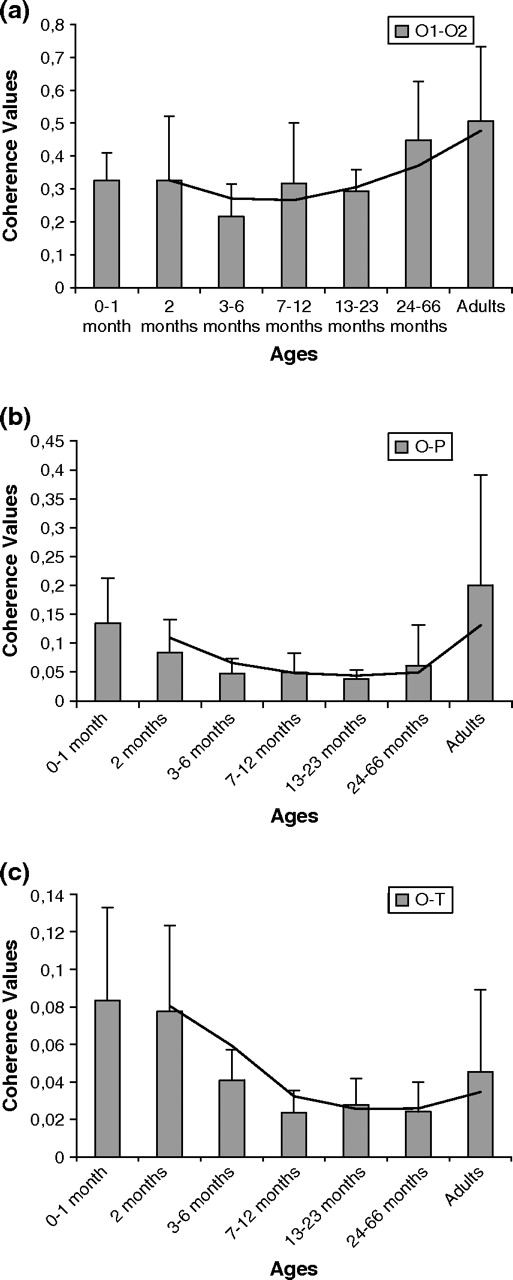 Cereb Cortex, Volume 17, Issue 1, January 2007, Pages 100–107, https://doi.org/10.1093/cercor/bhj130
The content of this slide may be subject to copyright: please see the slide notes for details.
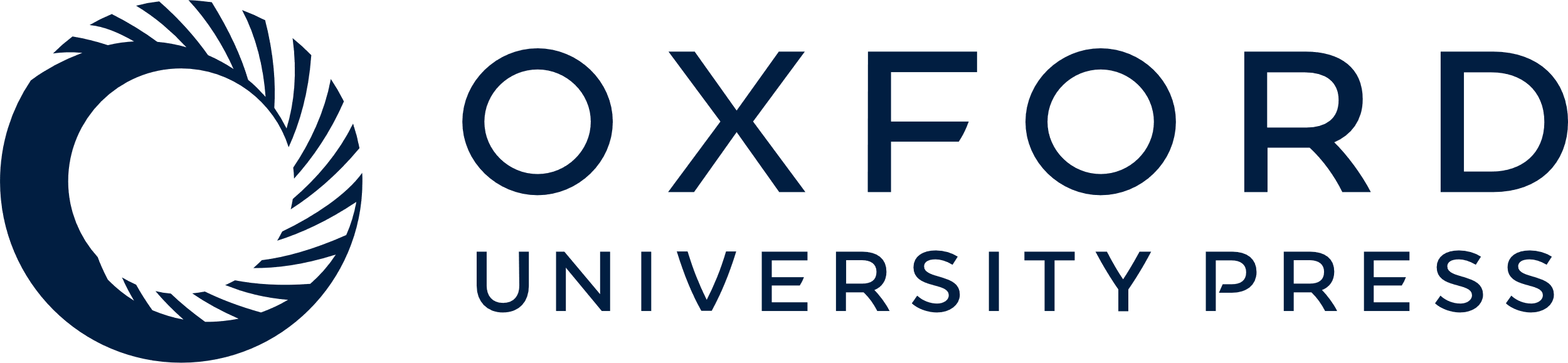 [Speaker Notes: Figure 6 Interhemispheric occipital (a), intrahemispheric occipitoparietal (b), and occipitotemporal (c) coherence values. Note the U-shaped pattern of development.


Unless provided in the caption above, the following copyright applies to the content of this slide: © The Author 2006. Published by Oxford University Press. All rights reserved. For permissions, please e-mail: journals.permissions@oxfordjournals.org]